CHÀO MỪNG CÁC EM 
ĐÃ ĐẾN VỚI BÀI HỌC MỚI!
KHỞI ĐỘNG
Tìm những từ ngữ miêu tả cảm xúc của em 
trong ngày hôm nay.
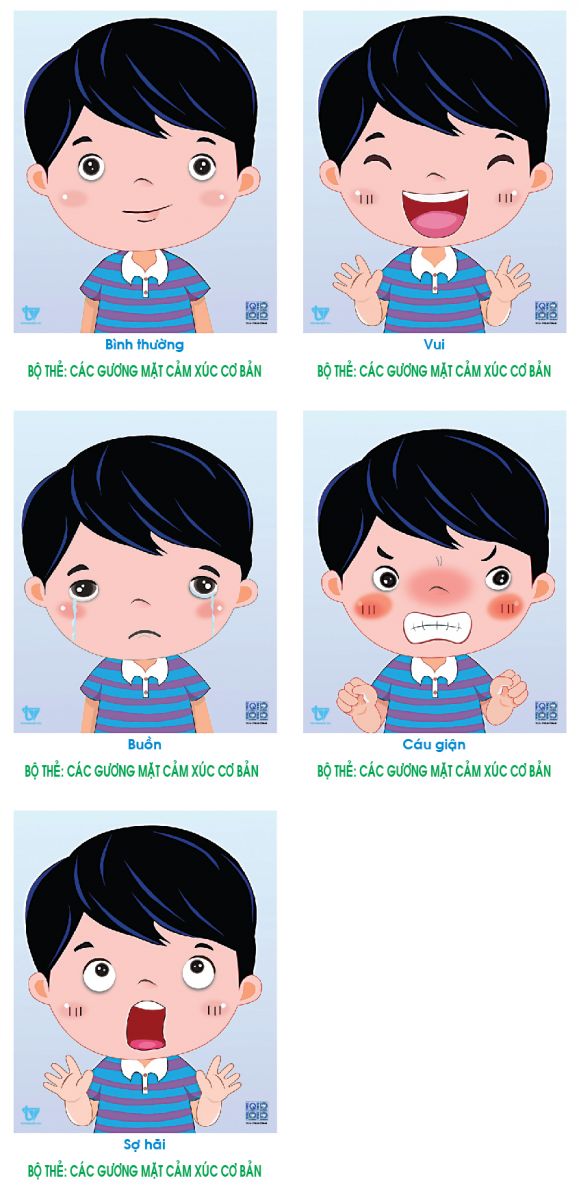 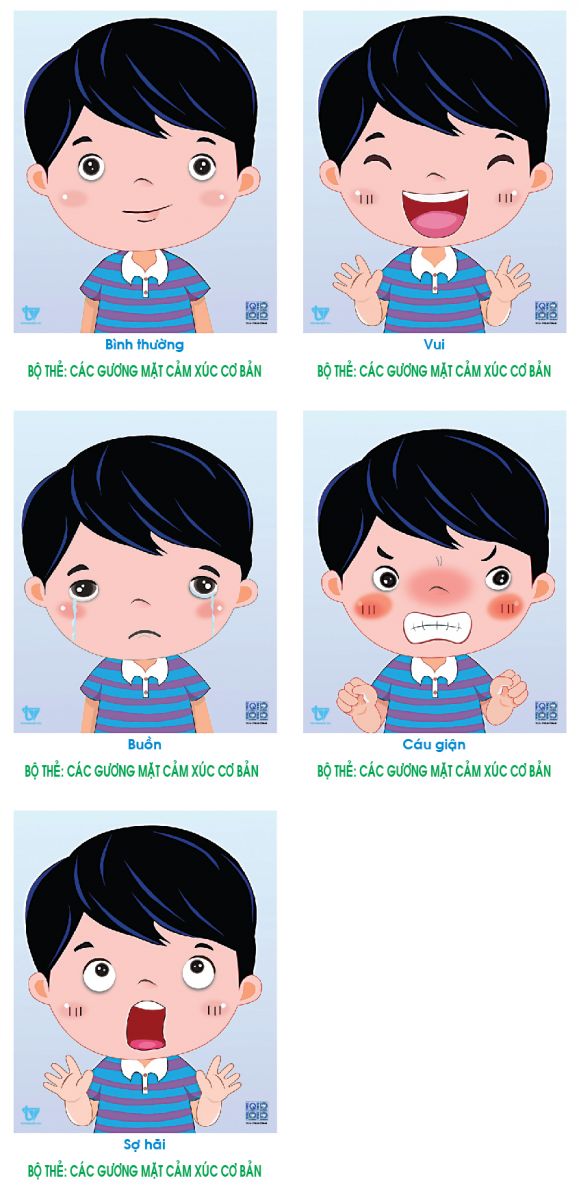 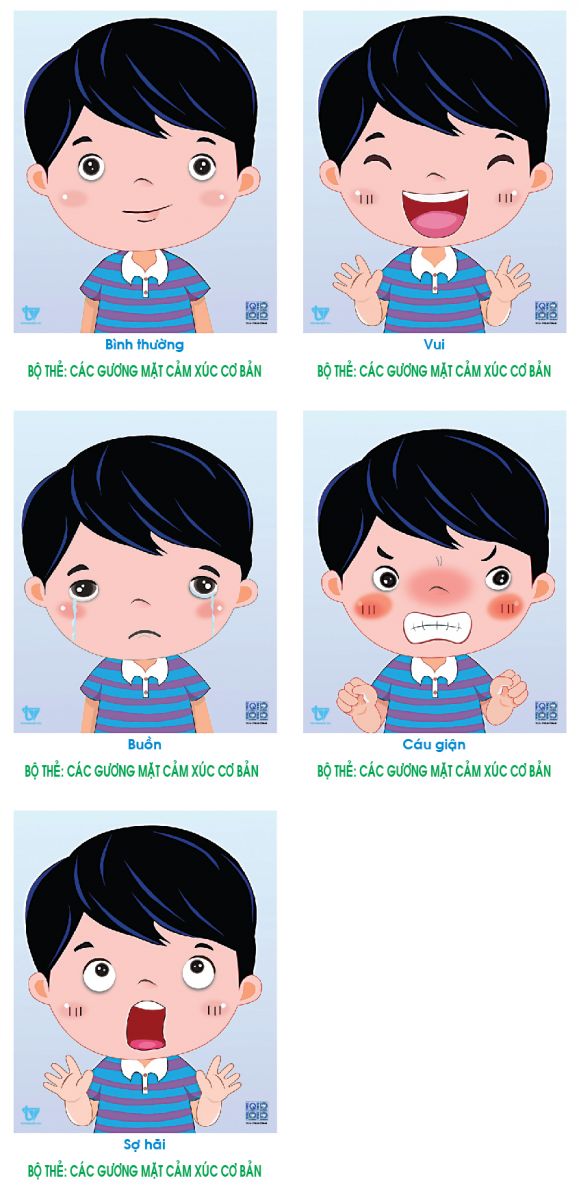 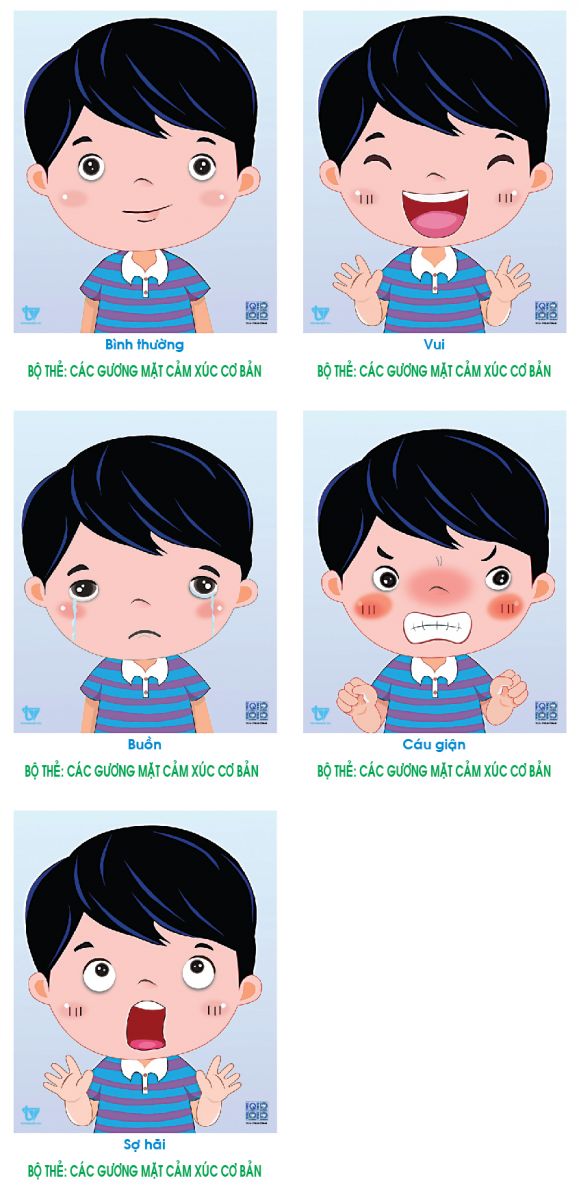 Buồn bã
Bất ngờ
Vui vẻ
Tức giận
Bài 21: 
LÀM THỎ CON BẰNG GIẤY
TIẾT 3: LUYỆN TỪ VÀ CÂU
TÍNH TỪ
NỘI DUNG BÀI HỌC
01
Tìm từ chỉ đặc điểm theo yêu cầu
Tìm các từ chỉ đặc điểm và xếp vào nhóm thích hợp.
02
Đặt câu có sử dụng tính từ nói về 
đặc điểm của từng sự vật, hoạt động.
03
Chơi trò chơi đoán đồ vật.
04
01
TÌM TỪ CHỈ ĐẶC ĐIỂM THEO YÊU CẦU
BÀI TẬP 1
Tìm từ chỉ đặc điểm theo yêu cầu dưới đây
Vị của quả táo
Kích thước của một chú voi
Mùi hương của hoa hồng
Màu của 
mặt trời
Âm thanh trong giờ ra chơi
Hình dáng của cầu vồng
BÀI TẬP 1
Tìm từ chỉ đặc điểm theo yêu cầu dưới đây
Vị của quả táo
Mùi hương của hoa hồng
Kích thước của một chú voi
ngọt, ngọt ngào, ngọt lịm, chua, chát,...
thơm, thơm lừng, thơm ngát, thơm phức,...
to, cao, cao lớn, to đùng,...
BÀI TẬP 1
Tìm từ chỉ đặc điểm theo yêu cầu dưới đây
Âm thanh trong giờ ra chơi
Hình dáng của cầu vồng
Màu của 
mặt trời
vàng, cam, đỏ, hồng,...
cong, cong cong, uốn lượn...
ồn ào, ồn, ầm ĩ, xôn xao,...
02
TÌM CÁC TỪ CHỈ ĐẶC ĐIỂM VÀ XẾP VÀO NHÓM THÍCH HỢP.
BÀI TẬP 2
Tìm các từ chỉ đặc điểm trong đoạn văn và xếp vào nhóm thích hợp
1
2
Từ chỉ đặc điểm
của sự vật
Từ chỉ đặc điểm
của hoạt động
BÀI TẬP 2
Tìm các từ chỉ đặc điểm trong đoạn văn và xếp vào nhóm thích hợp
Ánh nắng lướt đi rất nhanh, đổi màu thoăn thoắt: vàng ruộm trên cánh đồng thơm nồng mùa gặt, nâu sẫm trên luống đất vừa gieo hạt, đỏ rực trên mái ngói, xanh mướt trên những vườn cây um tùm,… Đi qua đồng cỏ, bất chợt nắng thấy cái gì nhỏ xíu, tròn xoe nấp kín đáo trong một ngọn cỏ. Nắng đậu xuống nhè nhẹ, chậm rãi. À, thì ra là một giọt sương bé nhỏ không chịu tan đi dù mặt trời đã lên cao.
BÀI TẬP 2
Tìm các từ chỉ đặc điểm trong đoạn văn và xếp vào nhóm thích hợp
Vàng ruộm, thơm nồng, nâu sẫm, đỏ rực, xanh mướt, um tùm, nhỏ xíu, tròn xoe, bé nhỏ.
Nhanh, thoăn thoắt, kín đáo, nhè nhẹ, chậm rãi, cao.
BÀI TẬP 2
Vàng ruộm, nâu sẫm, đỏ rực, xanh mướt (đặc điểm của nắng).
Thơm nồng (đặc điểm của cánh đồng).
Um tùm (đặc điểm của vườn cây).
Nhỏ xíu, tròn xoe, bẻ nhỏ (đặc điểm của giọt sương)
Nhanh (đặc điểm của hoạt động lướt).
Thoăn thoắt (đặc điểm của hoạt động đổi màu).
Kín đáo (đặc điểm của hoạt động nắp).
Nhè nhẹ, chậm rãi (đặc điểm của hoạt động đậu xuống).
Cao (đặc điểm của hoạt động lên).
GHI NHỚ
Tính từ là từ chỉ đặc điểm của sự vật, hoạt động, trạng thái,...
03
ĐẶT CÂU CÓ SỬ DỤNG TÍNH TỪ NÓI VỀ ĐẶC ĐIỂM CỦA TỪNG 
SỰ VẬT, HOẠT ĐỘNG.
BÀI TẬP 3
Đặt câu có sử dụng 1 – 2 tính từ nói về đặc điểm của từng sự vật, hoạt động sau:
Bữa sáng của em
Bộ quần áo em thích
Một hoạt động trong giờ học
BÀI TẬP 3
Gợi ý:
Thơm phức, ngon lành, nóng hổi, giòn tan,...
Ví dụ: hoạt động đóng kịch: vui nhộn, thú vị, lâu, nhanh,...
(áo) trắng tinh, (quần) xanh thẫm, phẳng phiu, mềm mại, thơm tho,...
Trong hoạt động đóng kịch, các bạn hóa thân thành các nhân vật thú vị.
Bữa sáng của em là món xôi gấc thơm lừng.
Bộ quần áo trắng tinh em thích có giá quá đắt.
04
CHƠI TRÒ CHƠI ĐOÁN ĐỒ VẬT
BÀI TẬP 4
TRÒ CHƠI ĐOÁN ĐỒ VẬT
Mỗi đội được phát một túi có 3 – 5 đồ vật bí mật.
Một bạn mở túi quan sát và dùng các tính từ tả đồ vật để cái cả đội đoán tên.
Đội nào đoán đúng, nhanh và nhiều hơn sẽ là độ thắng.
DẶN DÒ
Đọc lại ghi nhớ Tính từ.
Tìm được các tính từ theo sự vật phù hợp.
Đọc trước nội dung Tiết học sau: Tìm hiểu cách viết hướng dẫn thực hiện một công việc.
TRÂN TRỌNG CẢM ƠN SỰ QUAN TÂM THEO DÕI CỦA CÁC EM